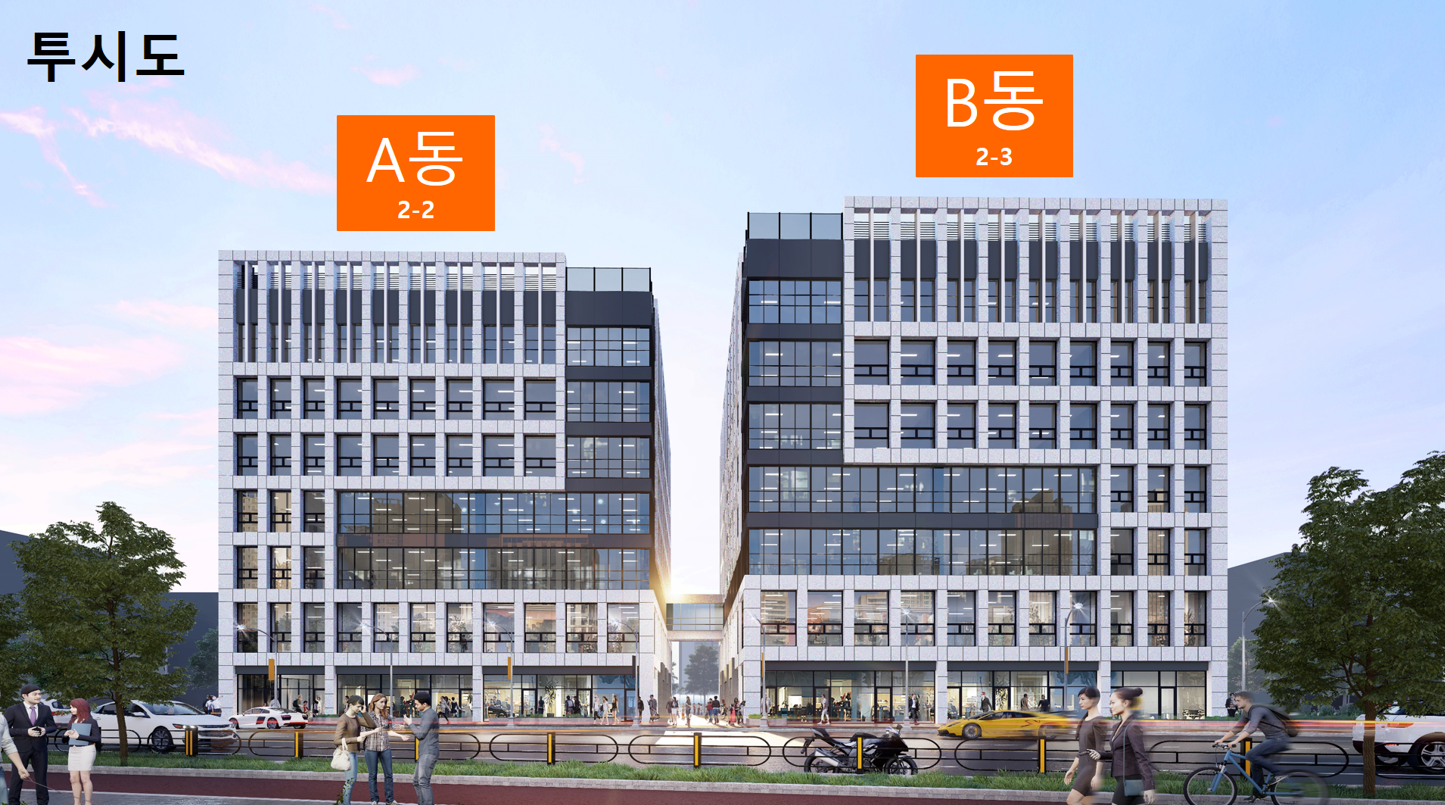 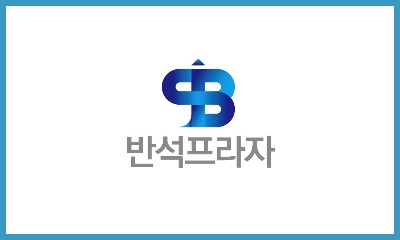 운정스타타워
입점 제안서
운정스타타워
입점 제안서
12월 준공
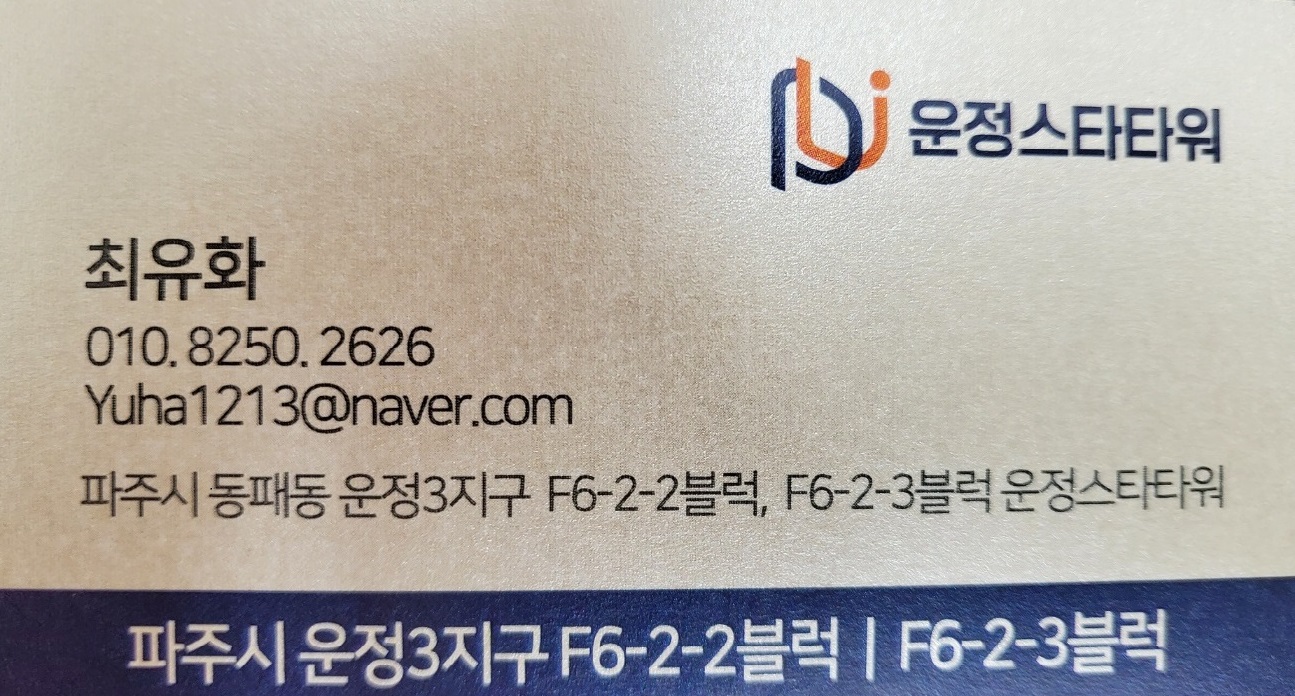 운정스타타워
전용률
A동 57.55%
B동 58.52%
운정스타타워
1층 분양완료,임대가능
1F
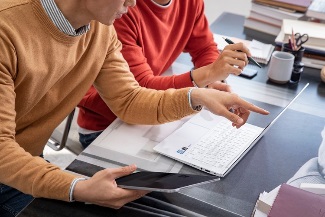 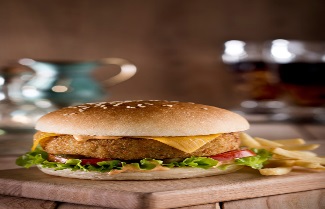 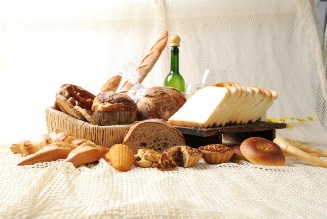 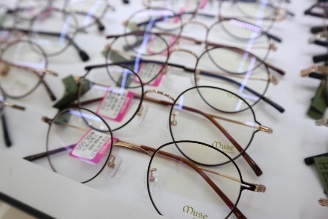 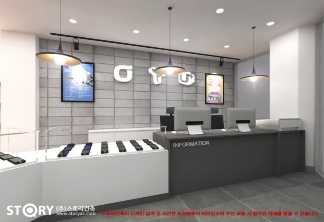 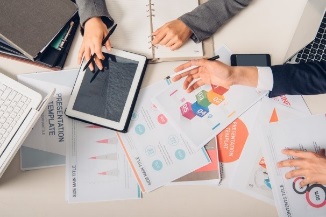 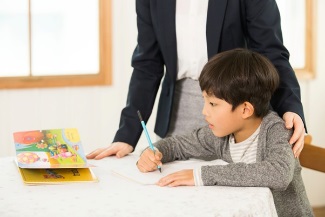 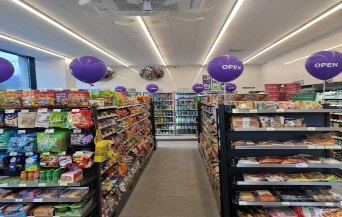 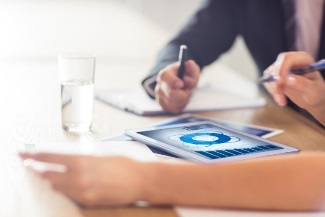 분양완료
임대완료
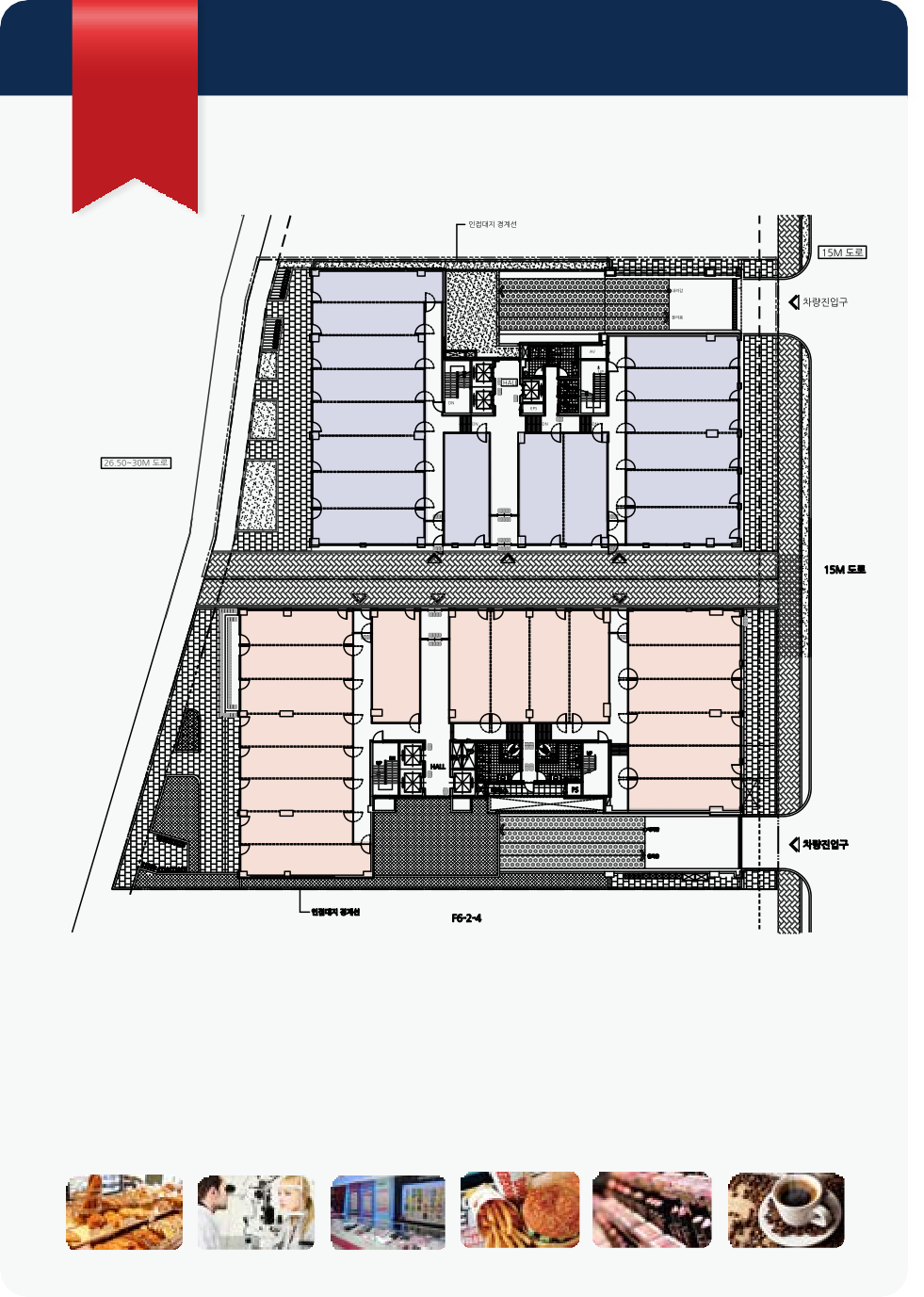 전용 14.49
분양 25.02
01호
전용 12.65
분양 21.97
02호
전용 12.70
분양 22.07
전용 13.01
분양 22.60
17호
03호
전용 12.52
분양 21.75
전용 12.65
분양 21.98
04호
16호
전용 12.52
분양 21.75
전용 13.01
분양 22.60
15호
05호
전용 14.33
분양 24.91
전용 13.91
분양 24.18
14호
06호
전용
17.20
분양
29.89
전용
17.56
분양
30.51
전용
16.84
분양
29.27
전용 14.33
분양 24.91
전용 14.09
분양 24.49
13호
07호
전용 14.33
분양 24.91
전용 13.73
분양 23.86
10호
09호
11호
12호
08호
전용 13.43
분양 22.94
전용 13.43
분양 22.94
14호
12호
13호
09호
10호
11호
08호
전용
15.42
분양
26.36
전용
15.42
분양
26.36
전용
15.06
분양
25.74
전용
15.97
분양
27.29
전용
18.69
분양
31.95
전용 13.06
분양 22.32
전용 13.06
분양 22.32
15호
07호
전용 13.43
분양 22.94
전용 13.06
분양 22.32
16호
06호
전용 12.70
분양 21.71
전용 11.73
분양 21.71
17호
05호
전용 12.34
분양 21.09
전용 11.73
분양 21.71
18호
04호
전용 12.70
분양 21.71
전용 11.73
분양 21.71
19호
03호
전용 12.70
분양 21.68
02호
전용 14.39
분양 25.02
01호
운정스타타워
전용률
A동 57.55%
B동 58.52%
운정스타타워
2023년 3월 준공
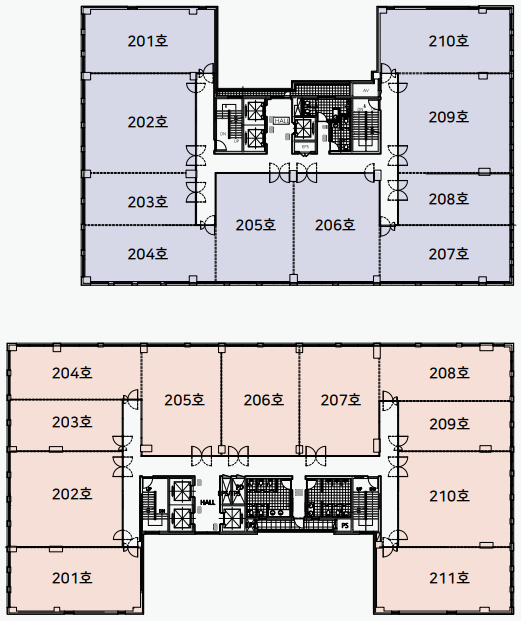 2F
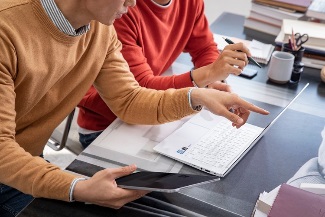 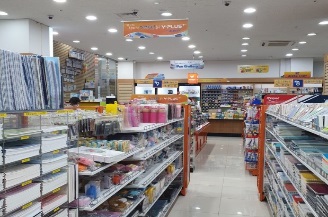 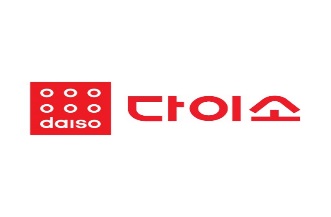 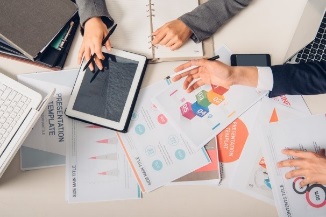 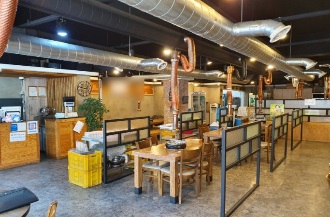 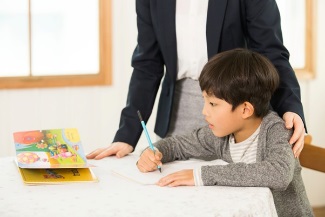 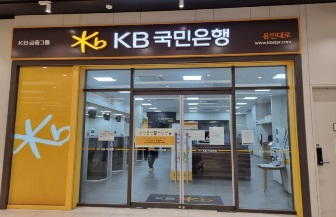 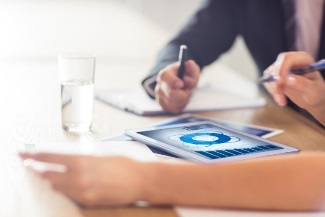 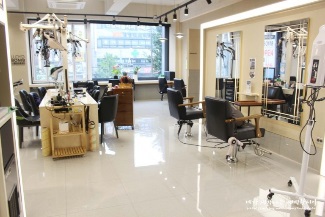 분양완료
임대완료
전용 29.22
분양 50.77
전용 29.22
분양 50.77
01호
10호
전용 38.15
분양 66.30
전용 38.47
분양 66.85
02호
09호
전용 19.98
분양 34.71
전용 20.14
분양 35.00
03호
08호
전용 32.24
분양 56.02
전용 29.24
분양 50.82
전용 25.83
분양 44.88
전용 25.73
분양 44.72
07호
04호
05호
06호
07호
05호
06호
전용 24.13
분양 41.24
전용 24.77
분양 42.33
08호
전용 29.37
분양 50.19
04호
전용 30.08
분양 51.40
전용 30.08
분양 51.40
전용 19.42
분양 33.18
전용 19.96
분양 34.11
09호
03호
전용 37.02
분양 63.26
전용 37.02
분양 63.26
02호
10호
전용 29.22
분양 49.93
전용 30.05
분양 51.35
01호
11호